Введение. Атипичные бактерии
Это условная группа бактерий, отличающихся от большинства бактерий какими-либо свойствами (формой, размерами, строением, метаболизмом, репродукцией)

Микобактерии, Актиномицеты, Спирохеты, Риккетсии, Хламидии, Микоплазмы
Атипичные бактерии — это бактерии, которые не окрашиваются при окрашивании по Граму, а остаются бесцветными: они не являются ни грамположительными, ни грамотрицательными. К ним относятся Chlamydiaceae, Legionella и Mycoplasmataceae (включая микоплазму и уреаплазму); спирохеты и риккетсии также часто считаются атипичными.
Их трудно культивировать и которые не видны при окраске по Граму . Учитывая их внутриклеточную природу, их трудно изолировать и часто сложно лечить, поскольку антибиотики должны иметь возможность проникать внутрь клеток, чтобы достичь своей цели.
Грамположительные бактерии имеют толстый слой пептидогликана в клеточной стенке, который удерживает кристаллический фиолетовый во время окрашивания по Граму, что приводит к фиолетовому цвету. Грамотрицательные бактерии имеют тонкий слой пептидогликана, который не удерживает кристаллический фиолетовый, поэтому при добавлении сафранина во время процесса они окрашиваются в красный цвет.
У Mycoplasmataceae отсутствует пептидогликановый слой, поэтому они не сохраняют кристаллический фиолетовый или сафранин, что приводит к отсутствию цвета. У Chlamydiaceae чрезвычайно тонкий пептидогликановый слой, предотвращающий видимое окрашивание. 
Ricketsiaceae технически являются грамотрицательными, но слишком малы, чтобы хорошо окрашиваться, поэтому их часто считают атипичными.Пептидогликаны являются местом действия бета-лактамных антибиотиков, таких как пенициллины и цефалоспорины, поэтому микоплазмы по своей природе устойчивы к этим препаратам, что в этом смысле также делает их «атипичными» при лечении их инфекций. Однако макролиды, такие как эритромицин, обычно эффективны при лечении атипичных бактериальных инфекций.
Некоторые из этих бактерий могут вызывать определенный тип пневмонии, называемый атипичной пневмонией. Это не означает, что атипичная пневмония вызывается исключительно атипичными бактериями, поскольку это заболевание может иметь грибковую, простейшую или вирусную причину. В ходе недавнего исследования по анализу синергических взаимодействий между вирусами гриппа и атипичными бактериями было установлено, что были обнаружены данные о взаимодействии двух наиболее известных штаммов C. Pneumoniae и M. Pneumoniae с вирусом гриппа. Это было обозначено и обсуждено как коинфекция в связи с вирусом гриппа
Основное различие между атипичными и типичными бактериями заключается в их структуре, окрашивающих свойствах и устойчивости к лекарствам.
Атипичные бактерии: Некоторые атипичные бактерии являются зоонозными, то есть могут передаваться от животных к человеку и наоборот.Примеры включают Chlamydiaceae, Legionella, Mycoplasmataceae (такие как микоплазма и уреаплазма), Spirochetes и Rickettsiaceae. Часто вызывают инфекции верхних и нижних дыхательных путей, такие как пневмония, особенно у младенцев.
Типичные бактерии: Окрашиваются при окрашивании по Граму, что классифицирует их как грамположительные или грамотрицательные.Имеют клеточную стенку, которая удерживает кристаллический фиолетовый во время окрашивания по Граму, что приводит к фиолетовому или красному цвету.Чувствителен к бета-лактамным антибиотикам, которые воздействуют на пептидогликановый слой в клеточной стенке.Примерами являются Streptococcus pneumoniae, Haemophilus influenzae и Moraxella catarrhalis, которые являются распространенными причинами пневмонии.
Атипичная пневмония, вызванная атипичными бактериями, имеет тенденцию иметь более легкие симптомы, чем типичная пневмония, и часто называется «ходячей пневмонией». Диагностика и лечение атипичных бактериальных инфекций может быть более сложной из-за их внутриклеточной природы и устойчивости к определенным антибиотикам.
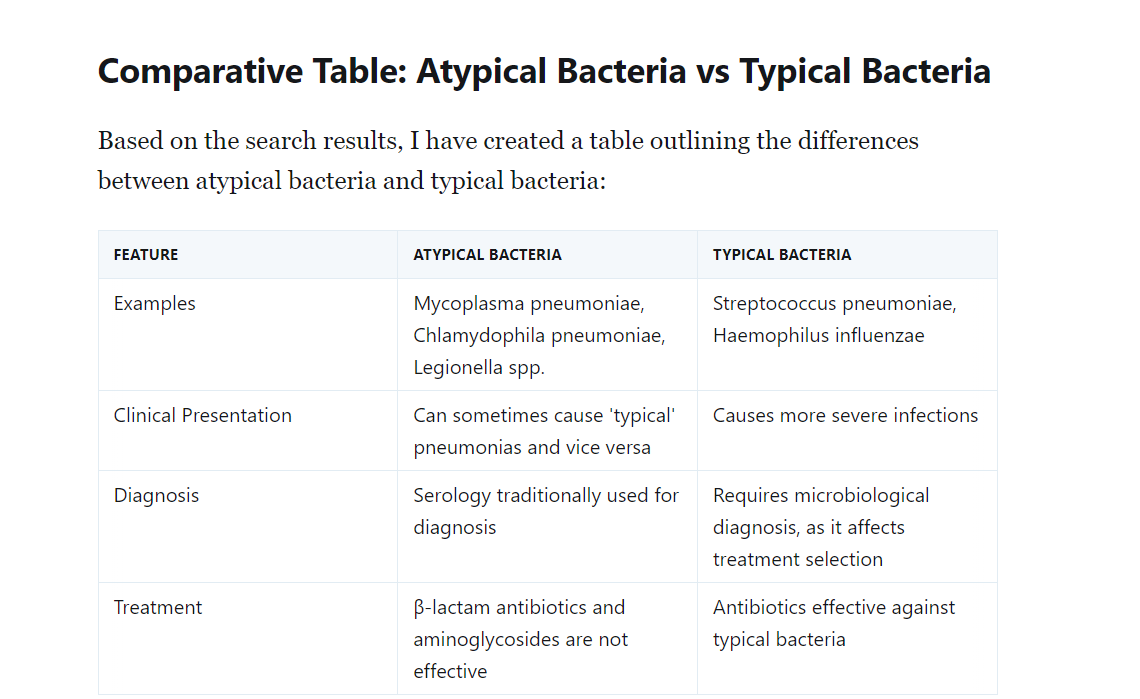 Такие клетки склонны к быстрому атипичному делению (амитозу), что приводит к разрастанию тканей и образованию злокачественных опухолей. 
Амитоз, прямое деление ядра, один из способов деления ядра у простейших, в растительных и животных клетках. А. впервые был описан немецким биологом Р. Ремаком (1841); термин предложен гистологом В. Флеммингом (1882). При А., в отличие от митоза, или непрямого деления ядра, ядерная оболочка и ядрышки не разрушаются, веретено деления в ядре не образуется, хромосомы остаются в рабочем (деспирализованном) состоянии, ядро или перешнуровывается или в нём, внешне неизменном, появляется перегородка; деления тела клетки — цитотомии, как правило, не происходит (рис.); обычно А. не обеспечивает равномерного деления ядра и отдельных его компонентов.
Диагностика атипичных бактерий традиционно проводилась в вирусологических лабораториях, поскольку эти агенты вызывают синдромы, частично совпадающие с вирусной респираторной инфекцией, и они были диагностированы серологически до того, как полимеразная цепная реакция была добавлена ​​в наш диагностический арсенал . Они не вызывают типичную клиническую картину крупозной пневмонии, вызванной Streptococcus pneumoniae и другими бактериями, отсюда и название «атипичные». К ним относятся: Mycoplasma pneumoniae, Chlamydophila pneumoniae и psittaci и Coxiella burnetii. Родственные бактерии Legionella
Атипичные бактерии включают Legionella pneumophila (L. pneumophila), Mycoplasma pneumoniae (M. Pneumoniae, Chlamydia pneumoniae (C. pneumoniae).
ToRCH-инфекции
Аббревиатура  T.o.R.C.H. появилась из первых букв наиболее опасных для плода инфекций – Toxoplasma (токсоплазменная инфекция) — Rubella (краснуха) — Cytomegalovirus (цитомегаловирус) — Herpes (герпес). 
Это классические инфекции. Кроме них, также говорят о таких инфекциях, как парвовирусная (инфекция, вызванная парвовирусом В19), листериоз, гепатиты В и С и некоторые другие. Все они могут поражать людей любого пола и возраста, однако сам термин используются по отношению к женщинам, которые готовятся к беременности, беременным женщинам, а также плоду и новорожденному. Краснуха, токсоплазмоз, цитомегаловирусная и герпетическая инфекция относятся к широко распространенным инфекциям. В большинстве случае первая встреча с ними происходит в детском и юношеском возрасте – это называется первичным инфицированием, после которого остается иммунная защита. Если организм встречается с инфекцией повторно, это называют вторичной инфекцией или реинфекцией.
При беременности опасно первичное заражение какой-либо из группы TORCH-инфекцией. То есть встреча с той инфекцией, к которой не выработался иммунитет. Такое заражение сопровождается выраженной циркуляцией в крови микробов, которые могут попадать в организм ребенка.Важной особенностью инфекций этой группы является то, что симптомов может не быть или они могут быть маловыражены. В это время инфекция будет пагубно влиять на состояние плода и на течение беременности.
Именно до беременности (или на ранних сроках) нам нужно узнать - была инфекция или нет. Если была - можно не волноваться, эта инфекция не опасна для беременной женщины. Если не было, то врач расскажет Вам о комплексе профилактических мероприятий (например, если речь идет о краснухе - то можно сделать прививку, если речь идет о токсоплазмах - можно соблюдать определенные правила, чтобы снизить риск заражения и т.д.). Кроме того, по тем инфекциям, к которым нет защитных антител, важно проводить регулярный мониторинг, чтобы не пропустить инфицирование во время беременности.
Сдавать анализ на TORCH –инфекции рекомендуется за несколько месяцев до момента зачатия. Если беременность наступила не запланировано, то отправляться на анализ необходимо как можно скорее, чтобы удостовериться, что всё в порядке. Накануне лучше не употреблять в пищу жирные продукты. Утром перед сдачей анализа нельзя завтракать.
Из вены у беременной берётся кровь, в составе которой выявляются антитела к инфекциям (иммуноглобулины Ig). Существует пять классов антител, но в данном случае следует определить только два – IgM и IgG. Во многих лабораториях делают только комплексное обследование. Но вполне реально выяснить, есть ли интересующие вас иммуноглобулины, что обойдётся дешевле. Анализ может выявить не только наличие антител, но и их количество. Последний вариант более предпочтителен, так даёт врачу максимум информации. При необходимости есть возможность узнать время заражения, определив с какого момента начал вырабатываться иммуноглобулин.
Расшифровка результатов
Важно понимать, что опасно первичное заражение TORCH-инфекциями именно во время беременности. Возможность заболеть исключена в том случае, когда женщина встречалась с возбудителем ранее. Полученные результаты читаются следующим образом: наличие антител класса G говорит о том, что женщина давно переболела инфекцией, в организме сформировался иммунитет, который защитит ребёнка и маму от опасной болезни; антитела класса М свидетельствуют об остром протекании инфекции (первичное заражение или рецидив); отсутствие IgM и IgG означает, что есть возможность заражения краснухой, токсоплазмозом, герпесом и  цитомегаловирусом. Чтобы понять, как давно произошло заражение, необходимо проанализировать количество IgG. Если этих антител нет, значит, организм столкнулся с болезнью недавно.
Последствия ТОРЧ-инфекций
Особую опасность для будущего ребенка представляет первичное инфицирование организма матери TORCH-инфекциями. При наличии антител к возбудителям болезней женщины могут спокойно планировать зачатие и беременность, не опасаясь осложнений. Отсутствие иммунитета к болезнетворным микроорганизмам является основанием для проведения профилактических мероприятий, направленных на снижение вероятности инфицирования.
Возможность осложнений и степень их выраженности определяются типом заболевания:
Токсоплазмоз – приводит к гибели эмбриона на ранних или развитию эндокринных патологий, нейросенсорной тугоухости на поздних сроках беременности;
Краснуха – провоцирует пороки сердечно-сосудистой, мочеполовой, зрительной, нервной и пищеварительной систем;
Герпес – увеличивает вероятность выкидыша или преждевременных родов в последние недели беременности, нарушает функции печени, селезенки и ЦНС;
Цитомегаловирус – повышает вероятность появления врожденных уродств, гепатита, воспаления легких, пороков сердца;
Ветряная оспа – приводит к недоразвитости конечностей, гибели плода или нарушению функций зрительной системы.
Заражение внутриутробными инфекциями в первые месяцы после зачатия чревато наиболее серьезными осложнениями – замирание плода, выкидыш, повреждение нервной трубки и т.д. Если первичное инфицирование наблюдается во 2-м и 3-м триместрах, повышается риск неврологического поражения ЦНС ребенка..
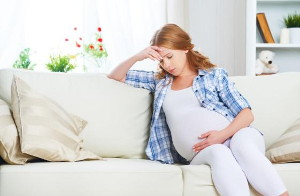